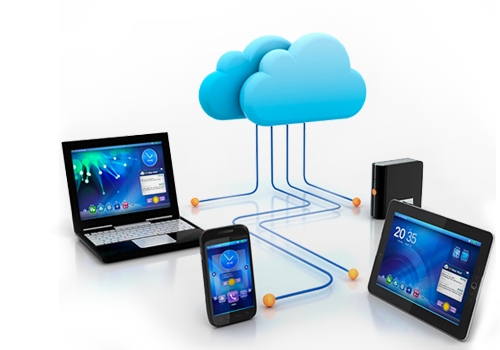 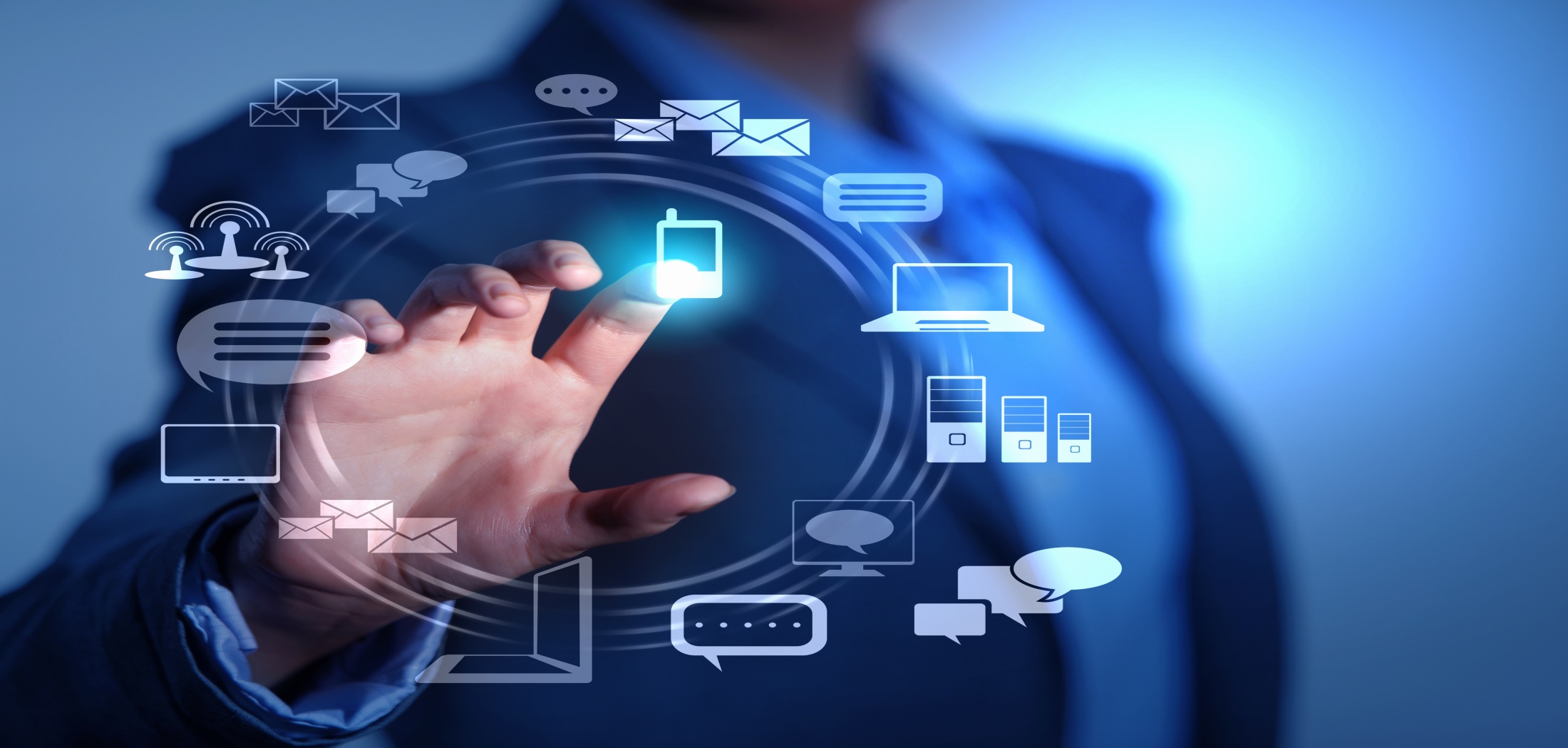 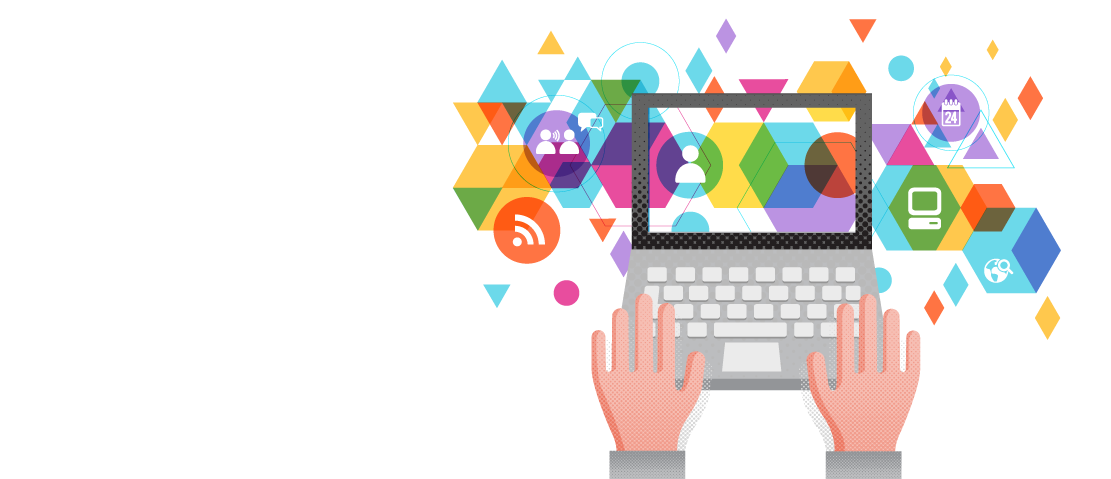 স্বাগতম
শিক্ষক পরিচিতি
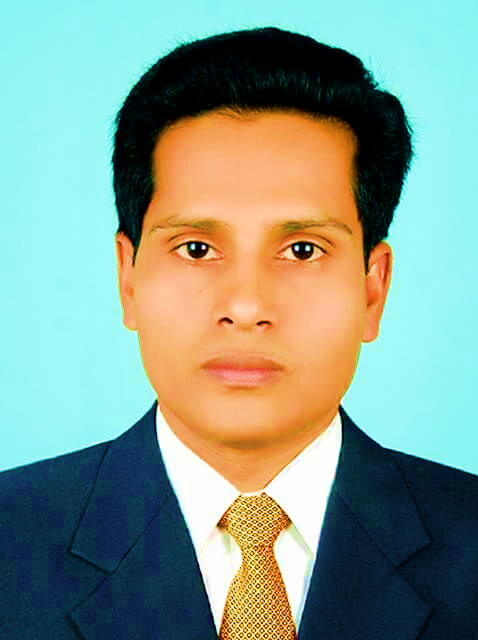 মুহাম্মদ দেলোয়ার হোসেন
সহকারী শিক্ষক 
চর হাসাদিয়া সরকারি প্রাথমিক বিদ্যালয়
ময়মনসিংহ সদর, ময়মনসিংহ।
মোবাইলঃ ০১৭১৮-৫৯১৯৭৭
mdelowar25@gmail.com
পাঠ পরিচিতি
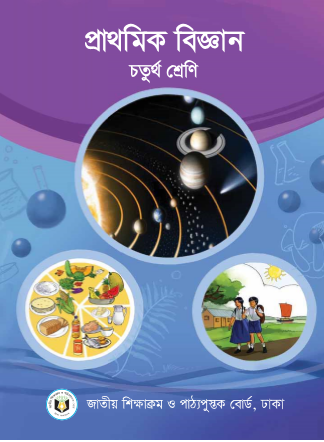 শ্রেণিঃ চতুর্থ
বিষয়ঃ প্রাথমিক বিজ্ঞান
অধ্যায়ঃ ৯
পাঠ শিরোনামঃ আমাদের জীবনে প্রযুক্তি
পাঠ্যাংশঃ যন্ত্র বা কৌশল ব্যবহার.....ভূমিকা পালন করছে।
তারিখঃ ০৬/০১/২০২১
সময়ঃ ৪০ মিনিট
শিখনফল
১০.১.১: বাসস্থানে প্রযুক্তির ব্যবহার বর্ণনা করতে পারবে।
১০.১.২: চিকিৎসা ক্ষেত্রে প্রযুক্তির ব্যবহার বলতে পারবে।
১০.১.৩: খেলাধুলায় প্রযুক্তির ব্যবহার বর্ণনা করতে পারবে।
১০.১.৪: বিনোদনে প্রযুক্তির ব্যবহার বলতে পারবে।
বাস্তব উপকরণ
শ্রেণিকক্ষে ব্যবহৃত কিছু বাস্তব উপকরণ।
যেমন-কলম, ঘড়ি, বৈদ্যুতিক বাতি, বৈদ্যুতিক ফ্যান,ক্যালকুলেটর, মোবাইল, কম্পিউটার, প্রজেক্টর।
এসো আমরা কিছু ছবি দেখি
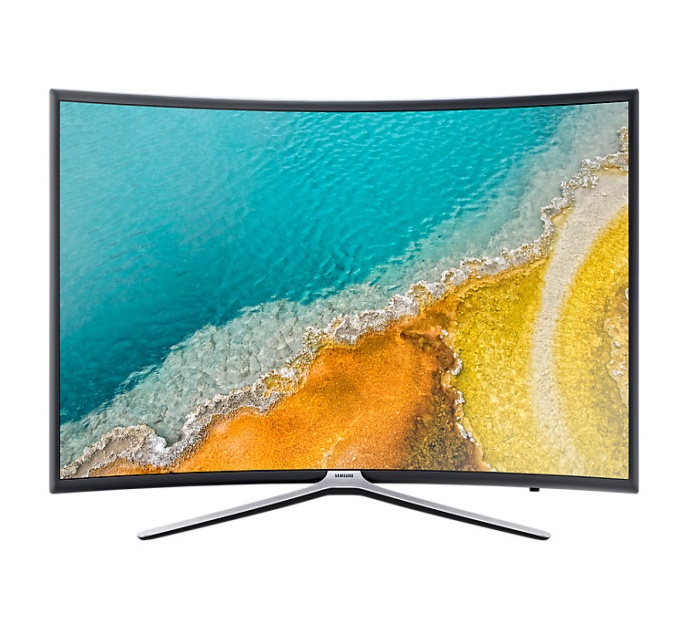 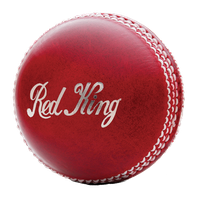 ক্রিকেট বলের
এটা কিসের ছবি?
এটা কিসের ছবি?
টেলিভিশনের
বাসস্থানে প্রযুক্তি
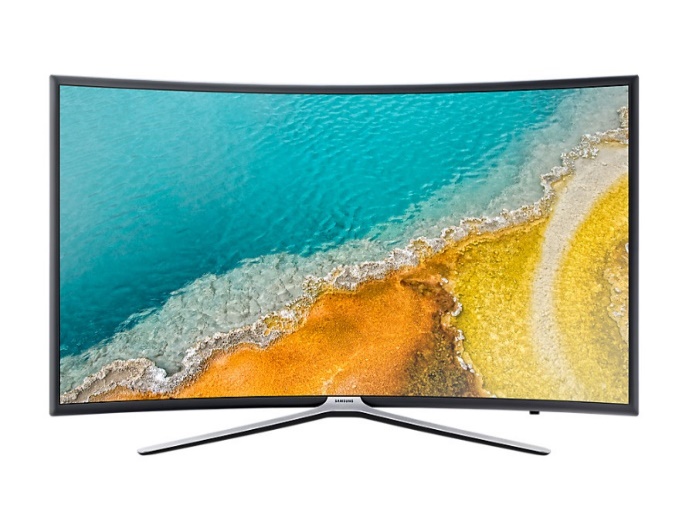 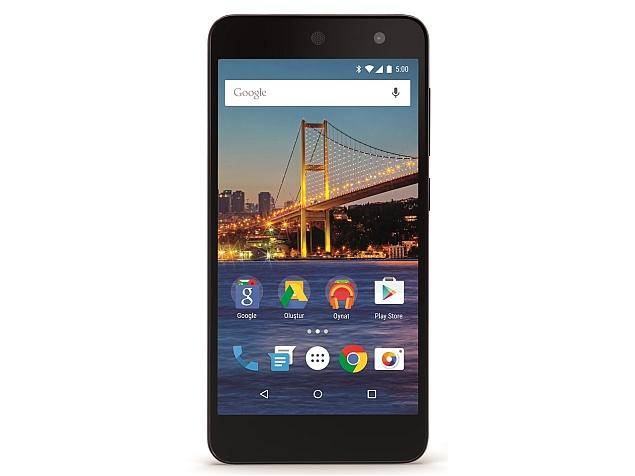 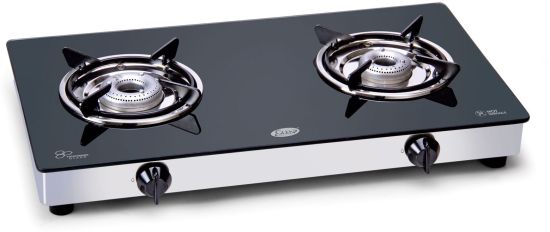 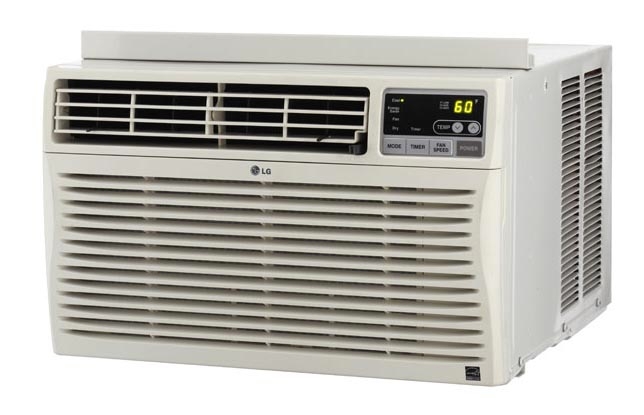 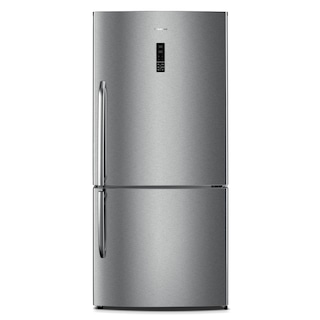 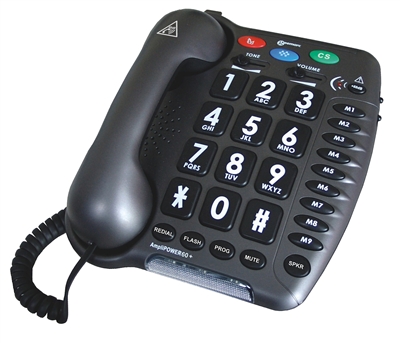 খেলাধুলায় প্রযুক্তি
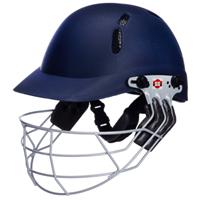 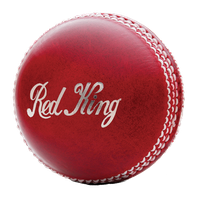 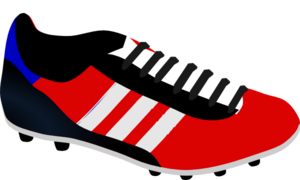 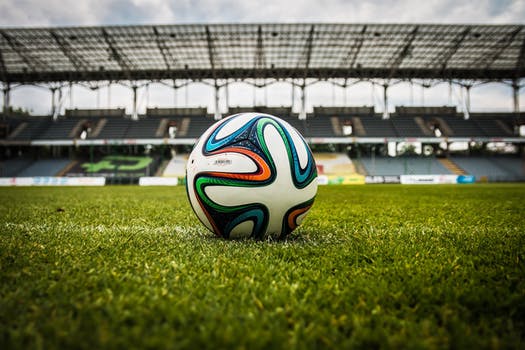 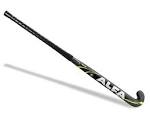 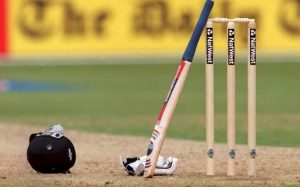 চিকিৎসায় প্রযুক্তি
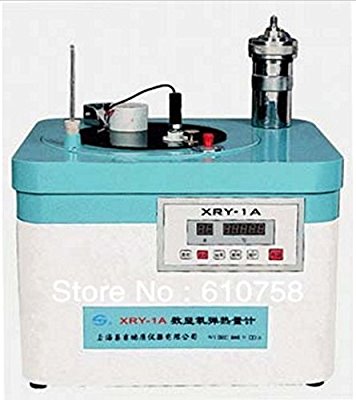 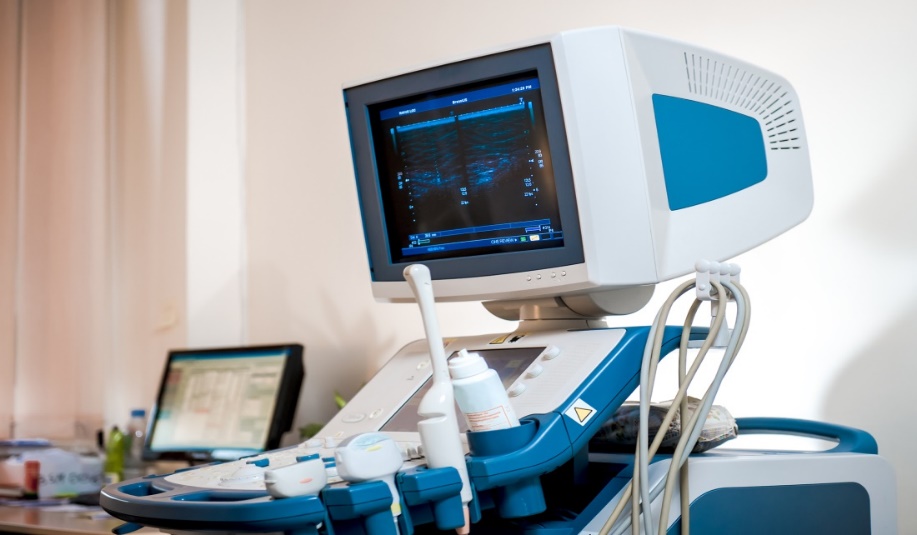 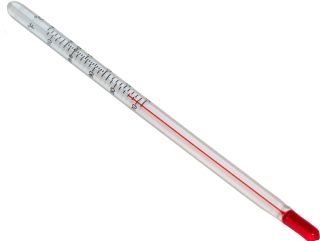 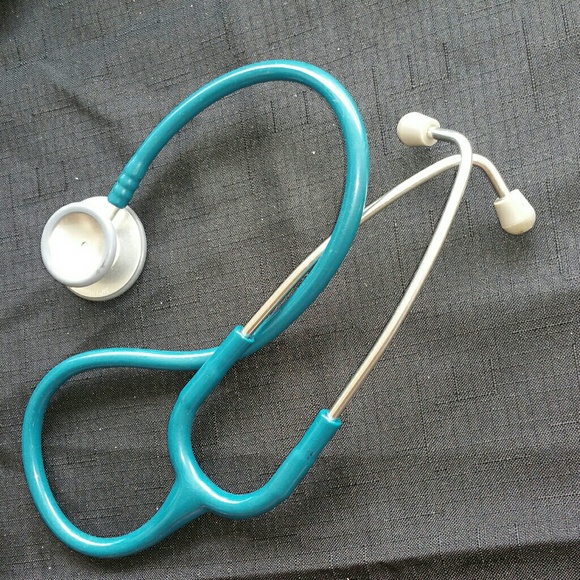 বিনোদনে প্রযুক্তি
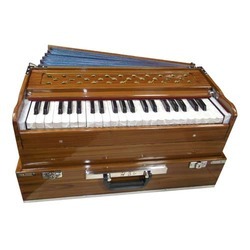 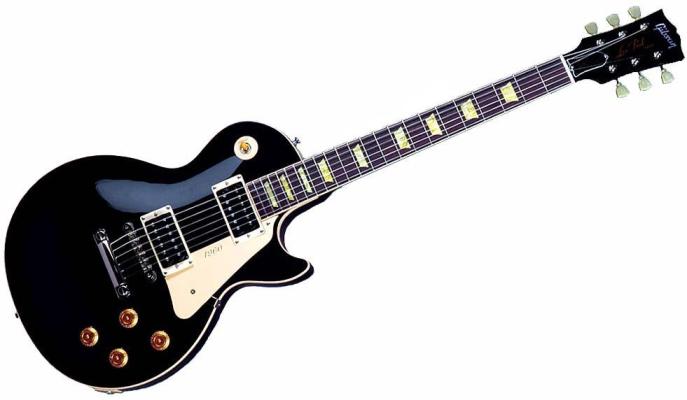 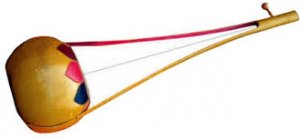 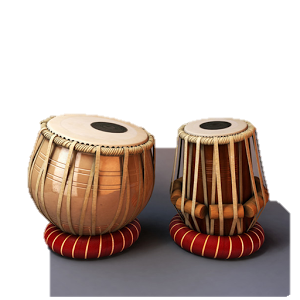 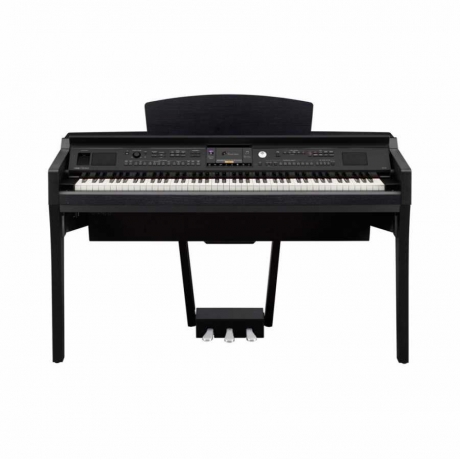 ছবিতে আমরা কী কী প্রযুক্তি দেখেছি?
আজকের পাঠ...
আমাদের জীবনে প্রযুক্তি
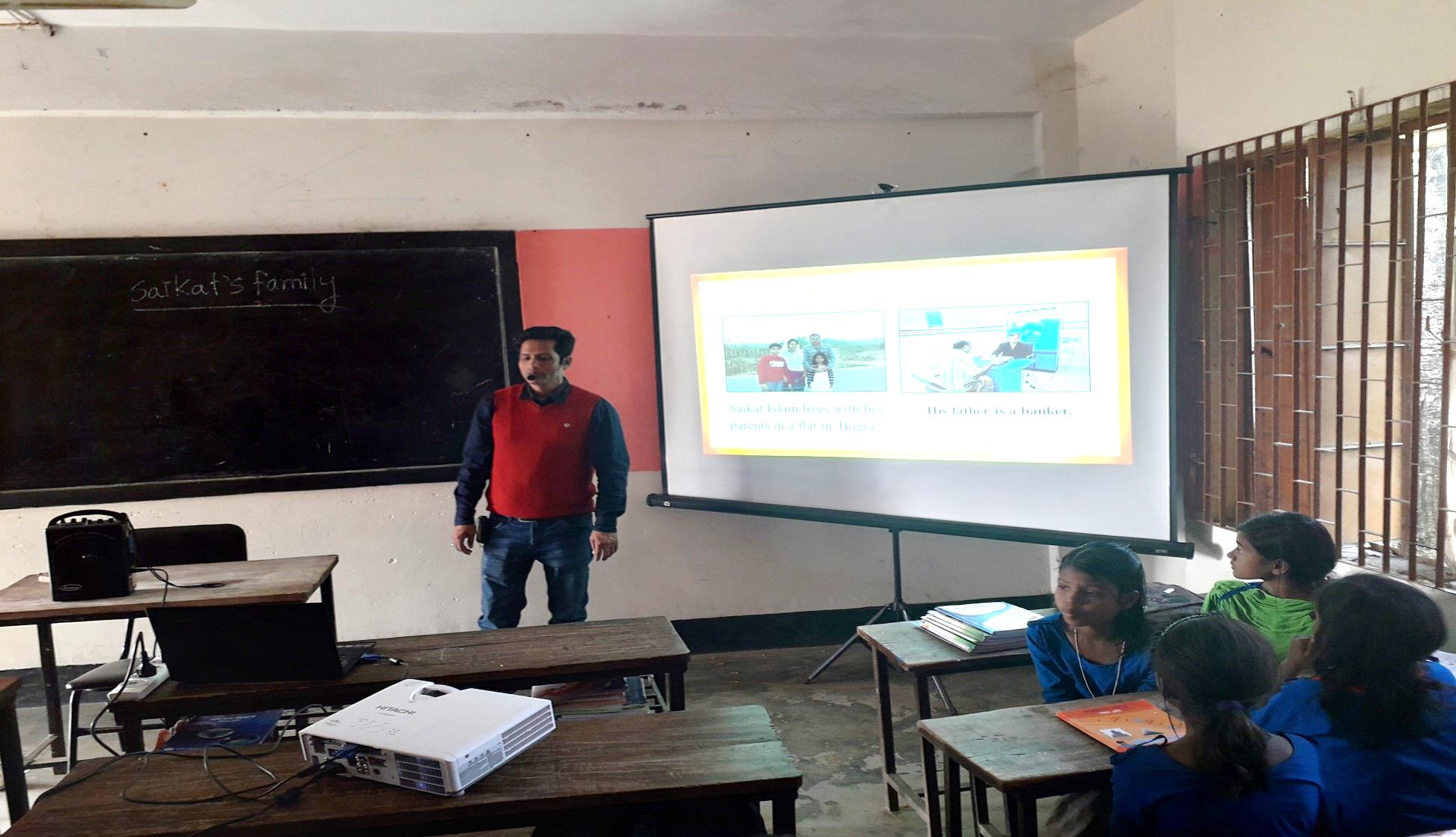 পড়াশোনায় প্রযুক্তি
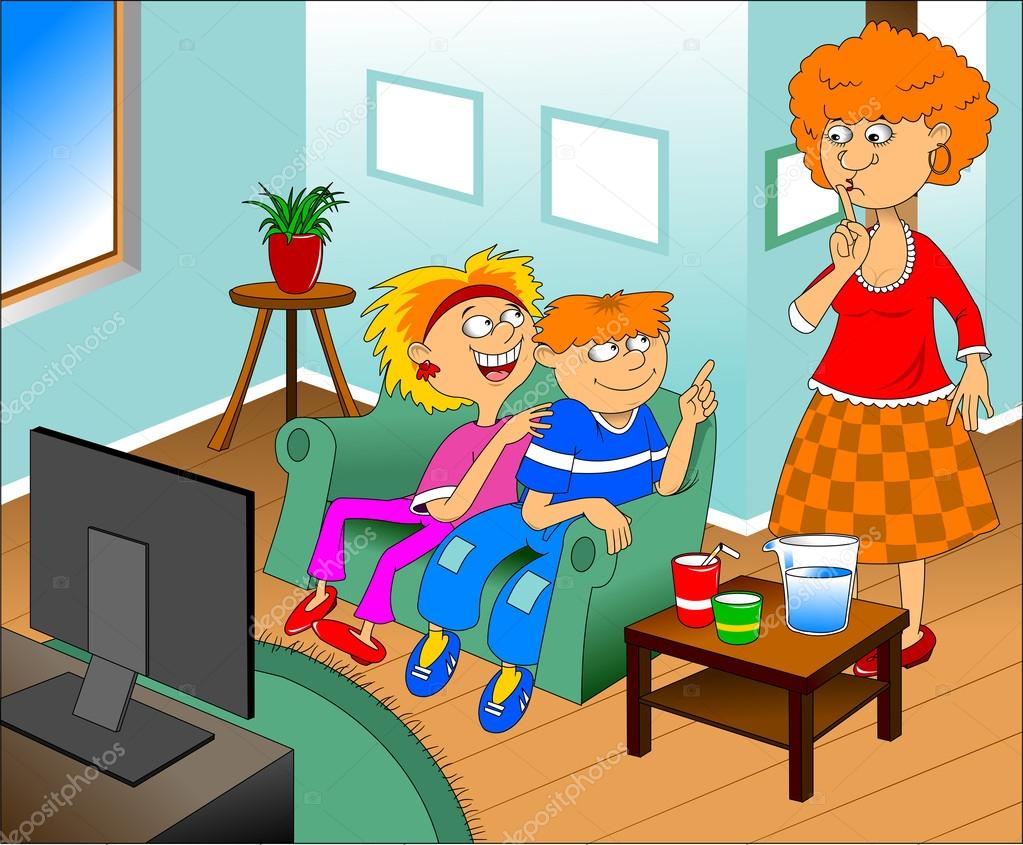 বাসস্থানে প্রযুক্তি
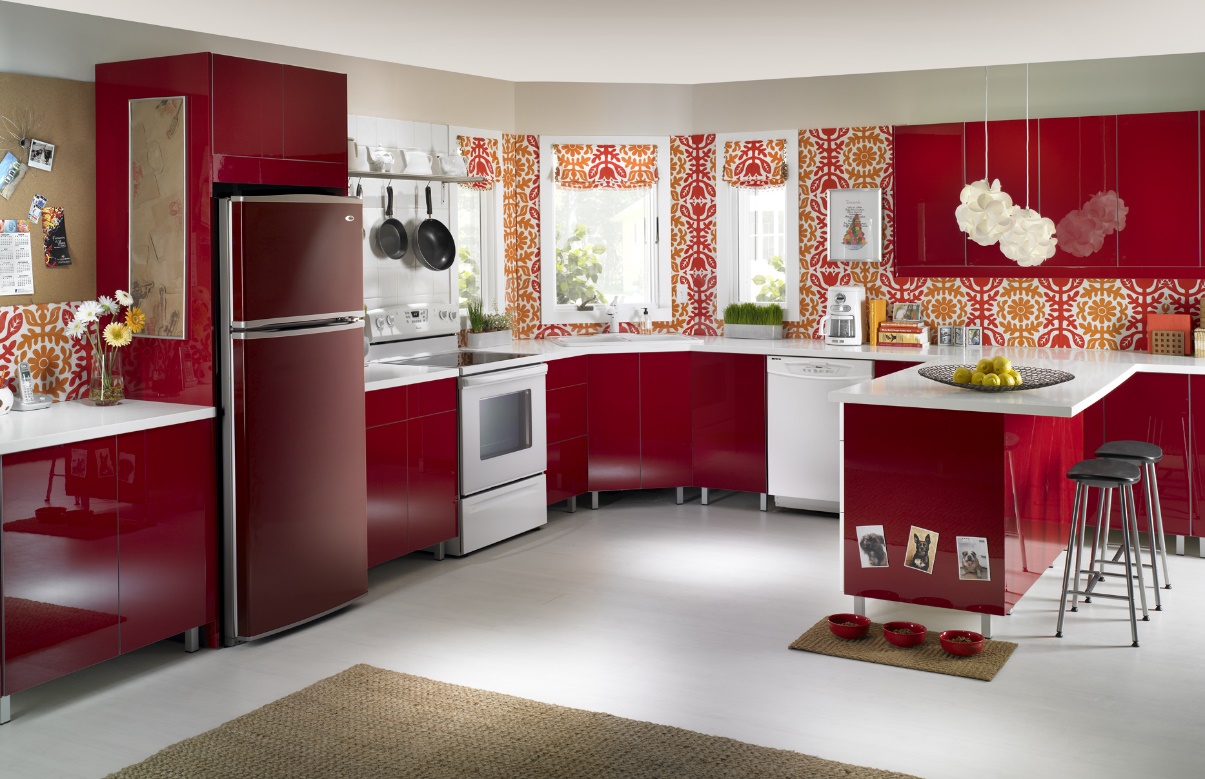 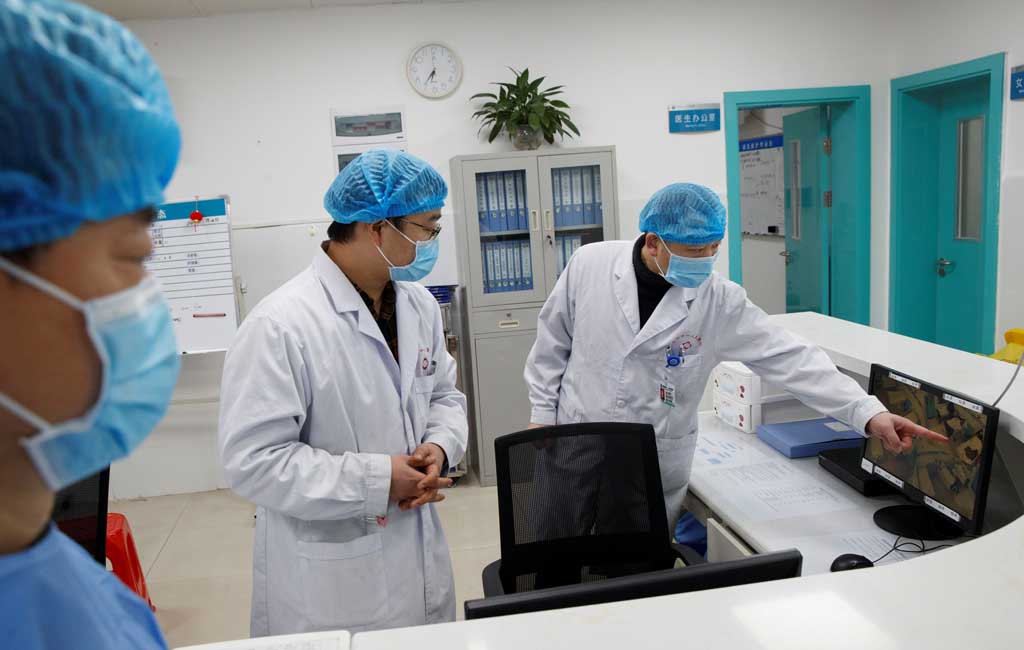 চিকিৎসায় প্রযুক্তি
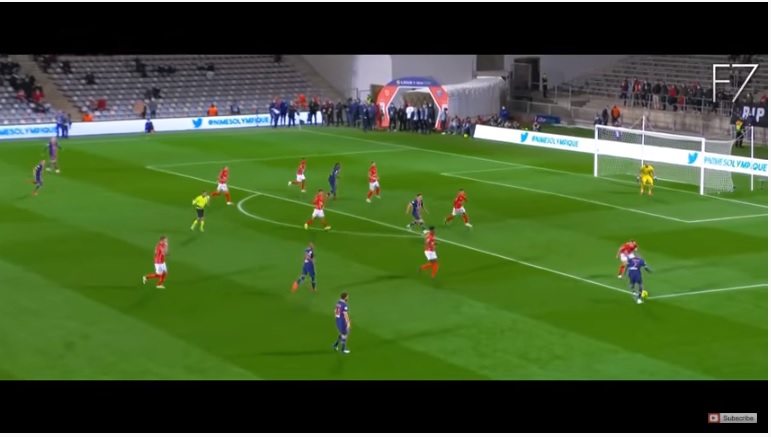 খেলাধুলায় প্রযুক্তি
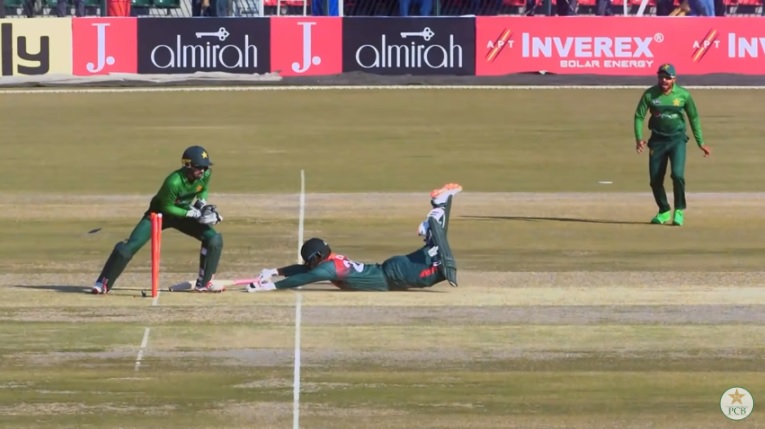 মিল কর
বাসস্থান
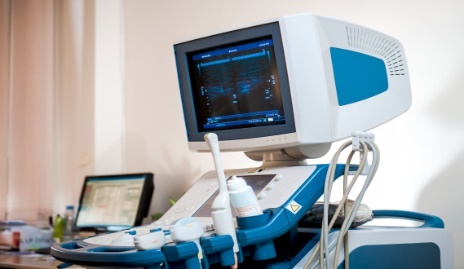 খেলাধুলা
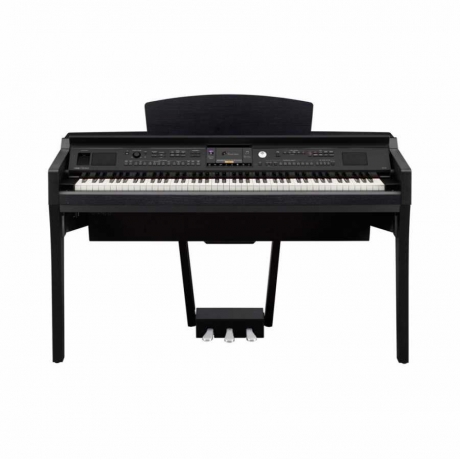 বিনোদন
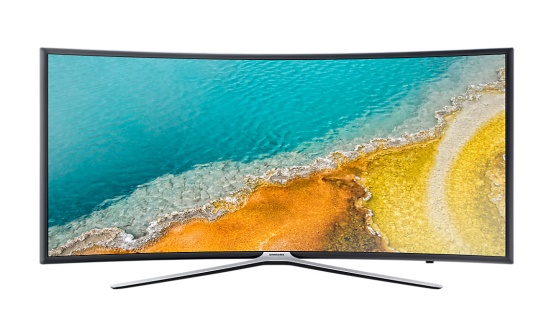 চিকিৎসা
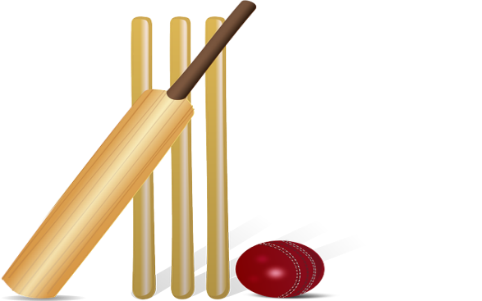 দলীয় কাজ উপস্থাপন
পৃষ্ঠা নং- ৬২-৬4 খুলে নিরবে পাঠ করে আজকের পাঠের সাথে মিল কর।
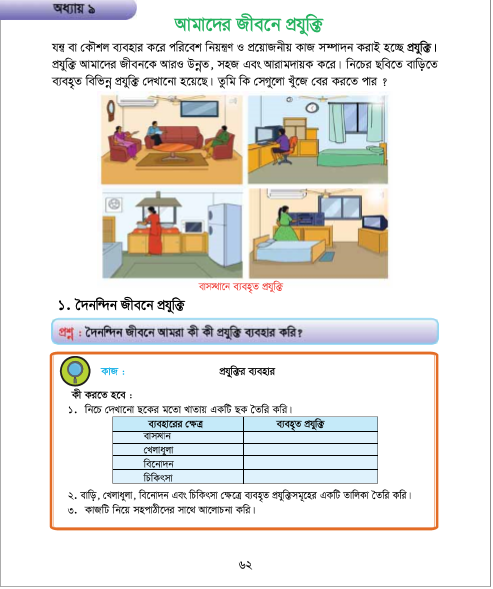 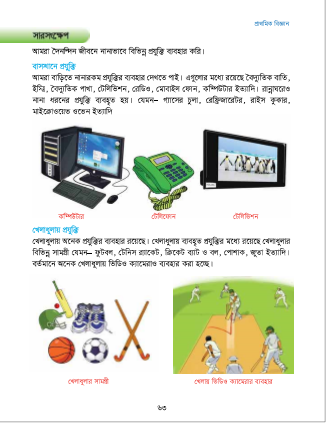 মূল্যায়ন
বাসস্থানে ব্যবহৃত প্রযুক্তির পাঁচটি উদাহরণ দাও?
খেলাধুলায় ব্যবহৃত প্রযুক্তির পাঁচটি উদাহরণ দাও?
বাড়ির কাজ
তোমার বাড়িতে ব্যবহৃত পাঁচটি প্রযুক্তির নাম লিখে নিয়ে আসবে।
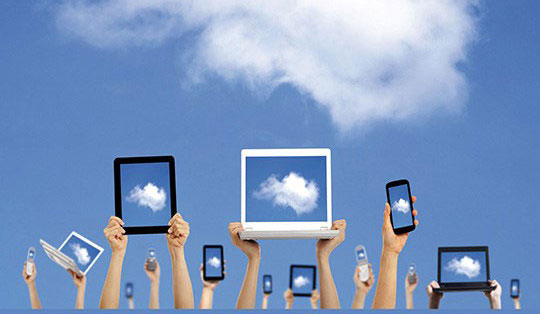 ধন্যবাদ